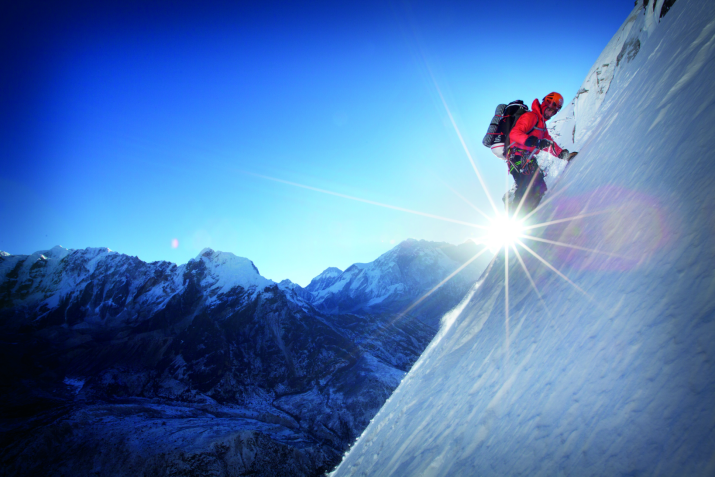 Индивидуальная страховочная система
Цель
Познакомить обучающихся с индивидуальной страховочной системой (ИСС)
Задачи:
Описать элементы, из которых состоит индивидуальная страховочная система;
Рассмотреть особенности разных видов страховочной системы;
Показать на примерах, где используется страховочная система.
Что такое ИСС
Индивидуальная страховочная система (ИСС) - основной элемент безопасности в туризме, альпинизме и др. 
   Страховочная система представляет собой соединение ремней (строп), снабженное фиксирующими пряжками, которое надевается на туриста и, надежно охватывая разные части тела, исключает возможность выскальзывания туриста из системы.
Страховочная система состоит из
1. Грудной обвязки (верхней части страховочной системы). 
2. Беседки (нижней части страховочной системы).
3. Блокировки.
Грудная обвязка
Верхняя часть ИСС
Грудные обвязки бывают двух основных типов:
1. «Бабочка» 
грудная обвязка этого 
типа выполнена в виде 
«восьмерки».
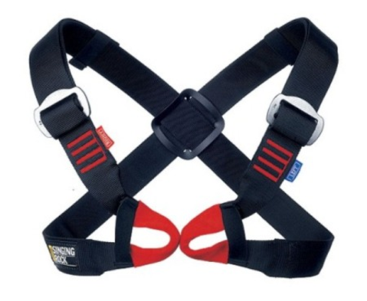 Грудная обвязка
Верхняя часть ИСС
Грудные обвязки бывают двух основных типов:
2. «Майка» 
грудная обвязка этого 
типа состоит из грудного обхвата 
и плечевых лямок.
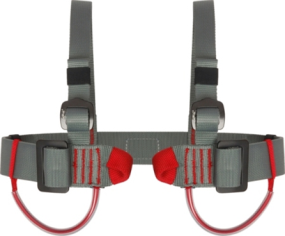 Элементы грудной обвязки
Коуши – петли из прошитой стропы, конструктивно входящие в ИСС, предназначенные для состегивания грудной обвязки.
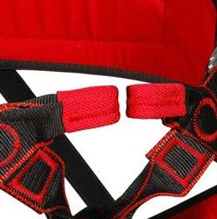 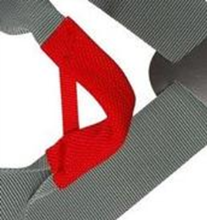 Беседка
Нижняя часть ИСС

Типы Беседок
С единой точкой привязывания            Беседка с кольцом
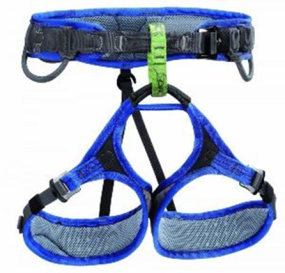 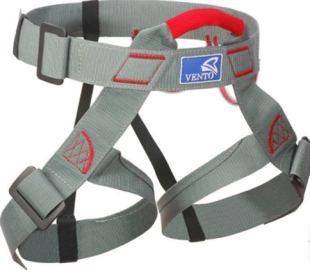 Элементы беседки
1. Пояс - основной элемент беседки, 
 воспринимающий вес туриста, на него же
 приходится основная нагрузка при срыве.
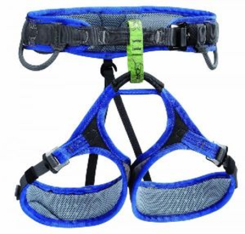 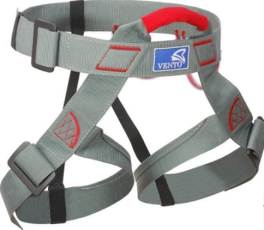 Элементы беседки
2. Ножные обхваты - обеспечивают правильное позиционирование туриста при висе на беседке, принимают на себя часть нагрузки при срыве.
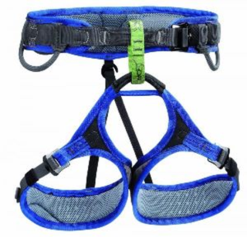 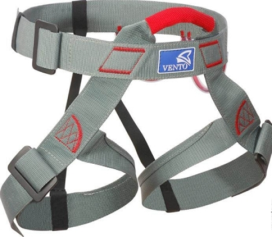 Элементы беседки
3. Грузовые петли - используются для подвески снаряжения. 
Бывают двух типов: 
а) жесткие - из пластика 
б) мягкие - шнур или прошитая стропа. 
Жесткие обеспечивают больший комфорт при работе со снаряжением, мягкие удобнее при прохождении узких мест.
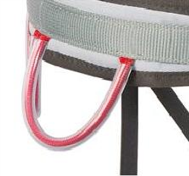 а
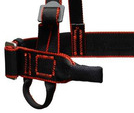 б
Элементы беседки
4. Регулировочные пряжки
а) Классические с обратным ходом стропы – очень простые и надежные, но исключают подгонку на ходу. Регулировка требует расстегивания обвязки.
б) Типа Double Back – позволяют осуществлять подгонку беседки на ходу.
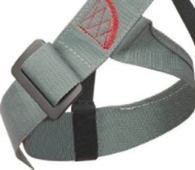 а
а
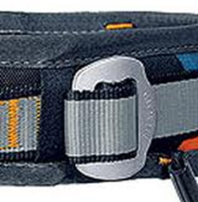 б
б
Элементы беседки
6. Силовая петля – элемент страховочной системы, служащий для подключения устройств страховки и самостраховки.
Силовая петля в страховочной системе может быть двух разных типов:
«Ручка»
«Кольцо»
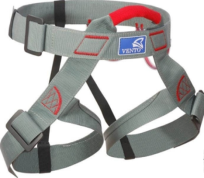 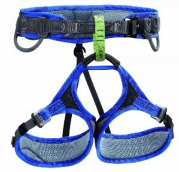 Элементы беседки
7. Ремни поддержки ножных обхватов сзади: выполняются из резинки или стропы небольшой прочности. 
Предназначены для удобства надевания беседки и позиционирования в нужном положении ножных обхватов.
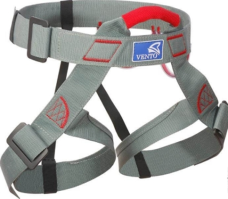 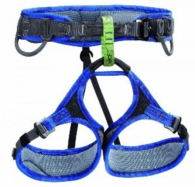 Блокировка
Блокировка – отрезок основной веревки (d=10-11 мм), длиной 4-5 метров, соединяющий верх и низ страховочной системы.
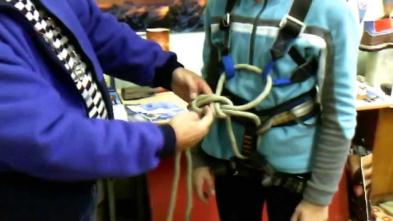 Использование ИСС
В спортивном туризме
Использование ИСС
В спортивном туризме
Использование ИСС
В спортивном туризме
Использование ИСС
В скалолазании
Использование ИСС
В альпинизме
Использование ИСС
В промышленном альпинизме
Использование ИСС
В промышленном альпинизме
Использование ИСС
В работе сотрудников силовых структур
Источники
http://skgorizont.ru/stati/item/klubnye-futbolki-copy-copy-3-copy-copy-copy-copy-copy-copy-copy-copy-copy-2
https://irkuem.livejournal.com/65746.html 
http://images.huffingtonpost.com/2014-02-18-Ueli.jpg
https://img.youtube.com/vi/Wg2_a_lMYns/mqdefault.jpg
http://www.amursk-rayon.ru.images.1c-bitrix-cdn.ru/upload/iblock/49a/49a48668ea2025fb427a2bcb7e9337da.jpg?1397542100240466
http://vustug-info.ru/sites/default/files/1_48_7.jpg
http://orsk.ru/images/stories/2013/06_june/alpin_32.jpg
http://www.turizmua.com.ua/wp-content/uploads/2015/01/Ekstremalnye-tury-min.jpg
http://spox.ru/cache/imagemanager/2765479.jpg
https://www.stroi-baza.ru/img/newmes/48625d7e481740d7c457711597c535c8.jpg 
https://medeo-sport.nethouse.ru/static/img/0000/0003/4527/34527161.7qbmlmlpz2.W665.jpg 
https://static.ngs.ru/news/52/preview/05ad077b98fd43fbcbaf5b20ada7e375028bb67b_900.jpg